МАОУ СОШ № 219
« Музыкальная живопись и живописная музыка»
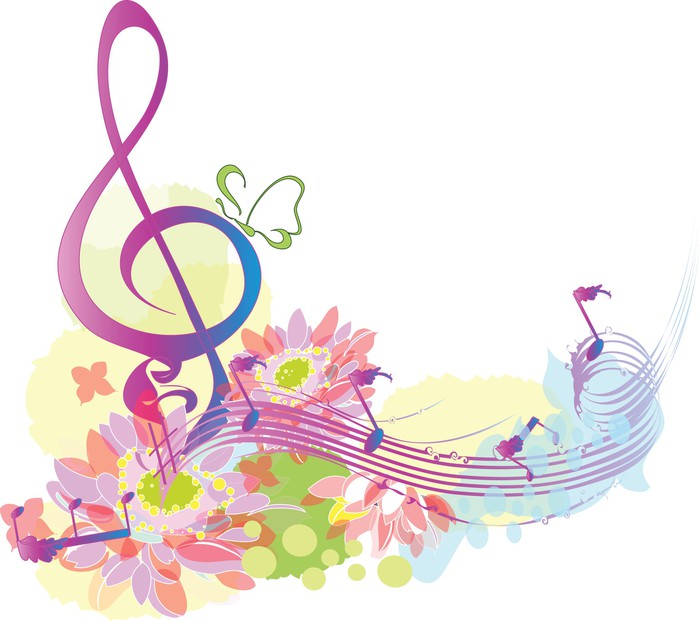 "Музыкальная живопись и живописная музыка"
Выполнила: учитель изо
Форофонтова Е.В
Новосибирск, 2022
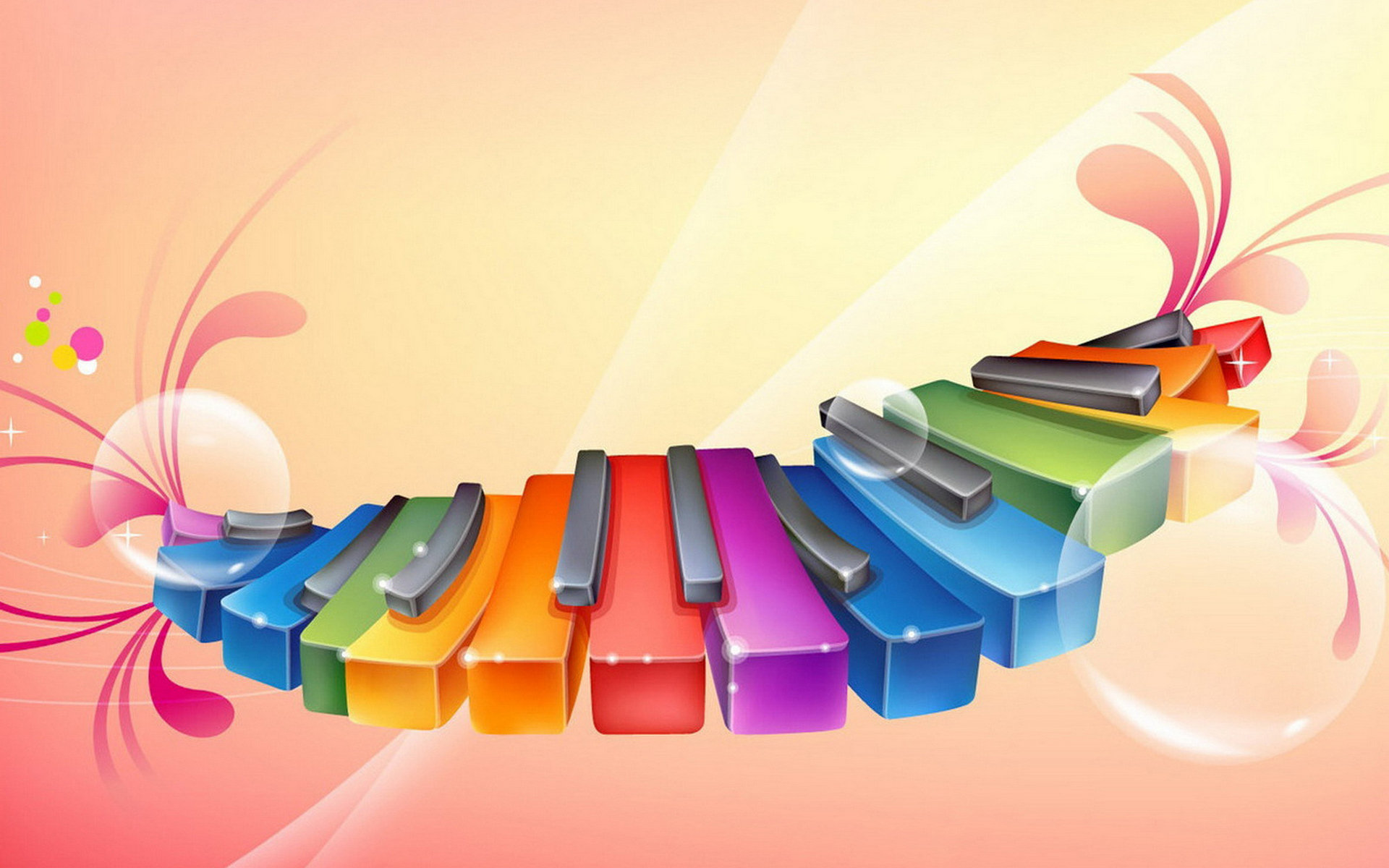 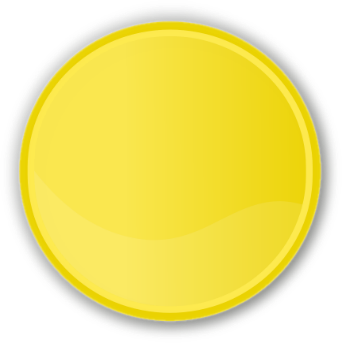 Внимание! Проверь, дружок,Готов ли ты начать урок!Всё ли на месте? Всё ли в порядке:учебник, нотная тетрадка?Есть у нас девиз такой:Всё, что надо под рукой!
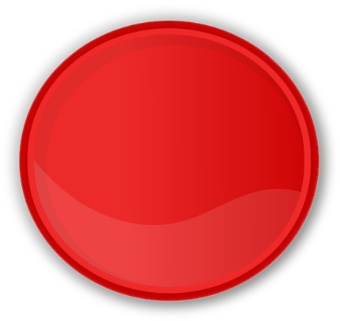 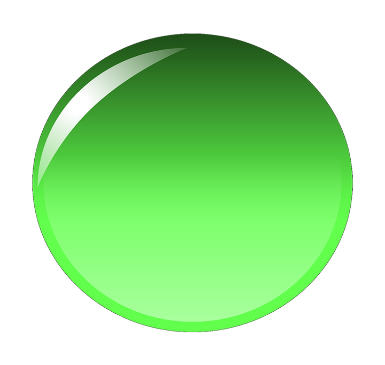 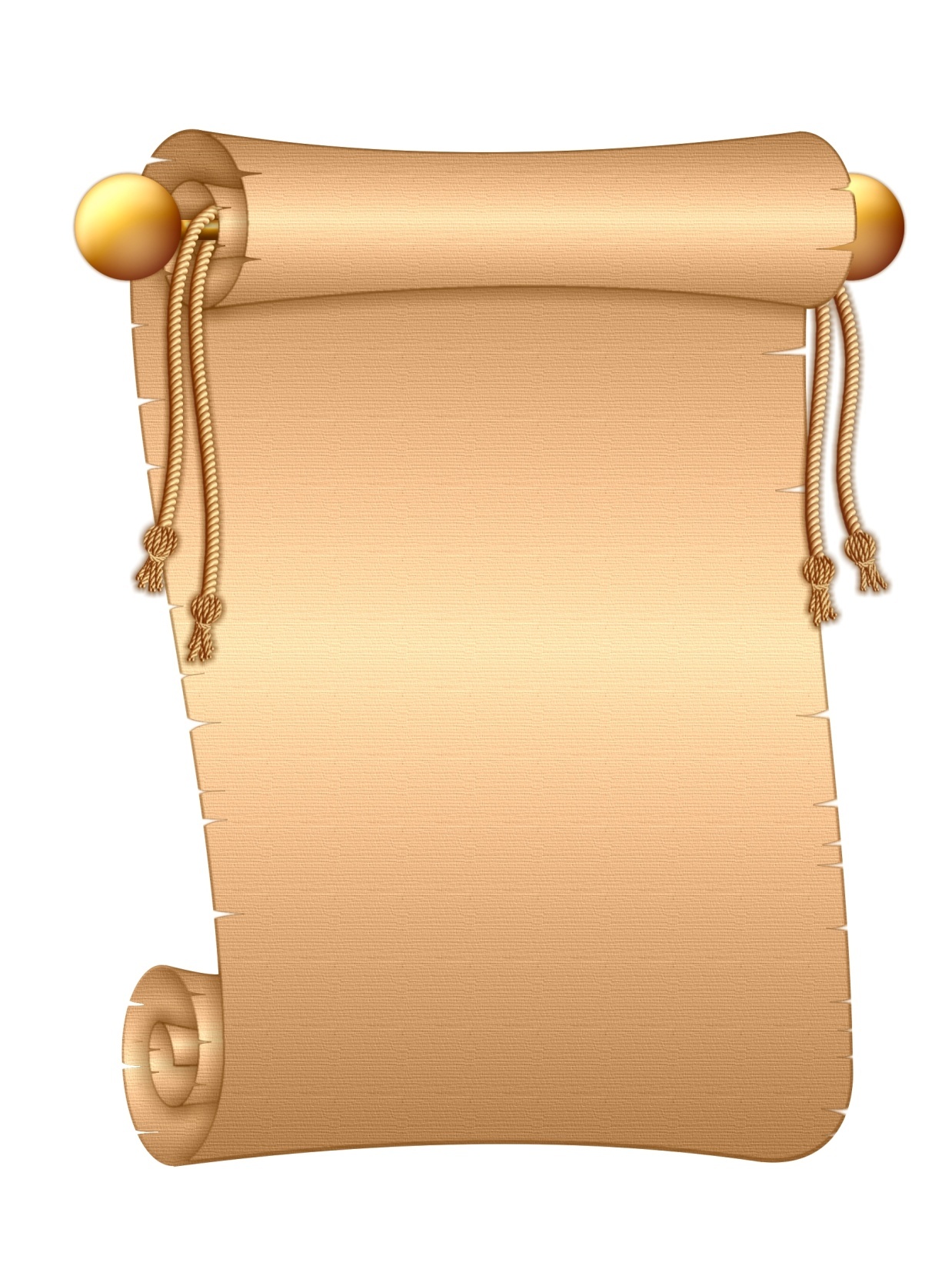 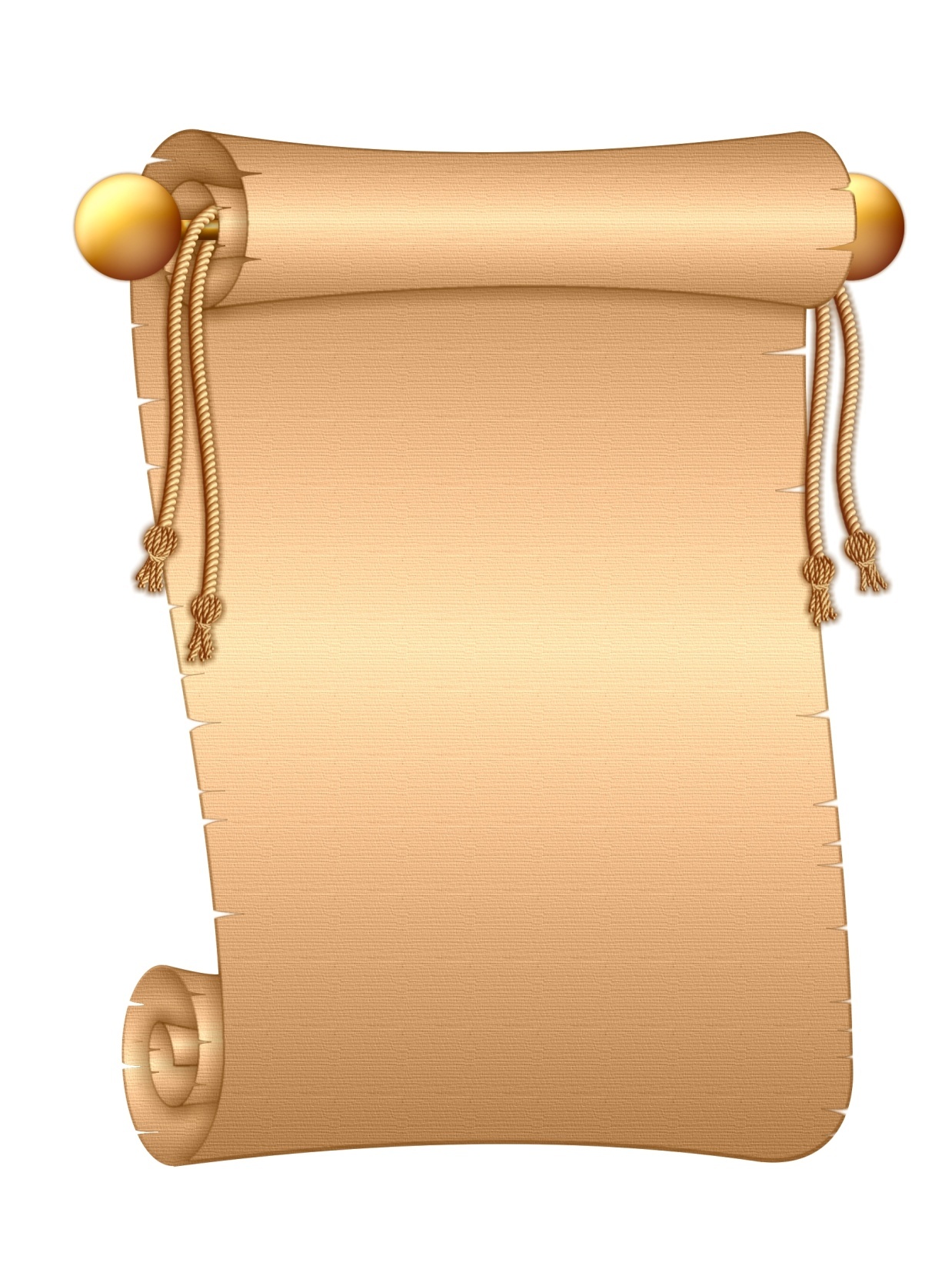 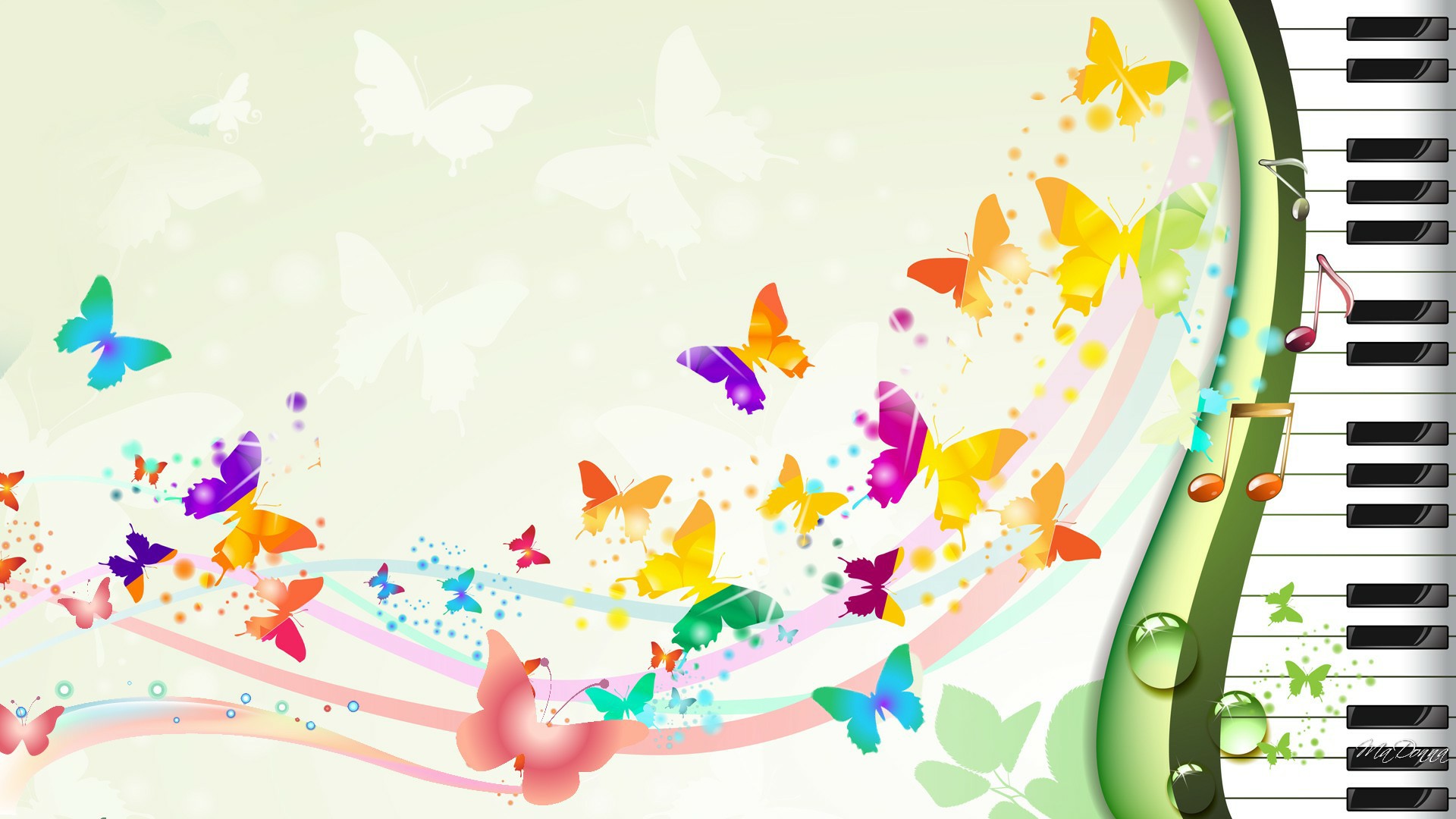 1
Му-
3
зы-
2
пись
4
и
5
  каль-
6
 ка
7
ная
8
во-
9
жи-
Му
зы
каль
ная
0
ная
#
*
живопись
и
живописная
музыка
9 -  82  -  4
  9 -  8#  -  7
  1 -  3    - 6
пис-
Всех звуков и цветов соотношенья,
А также способы переложенья
Любых оттенков цвета в ноты, звуки.
О, как хотелось мне азы науки
Такой постичь!
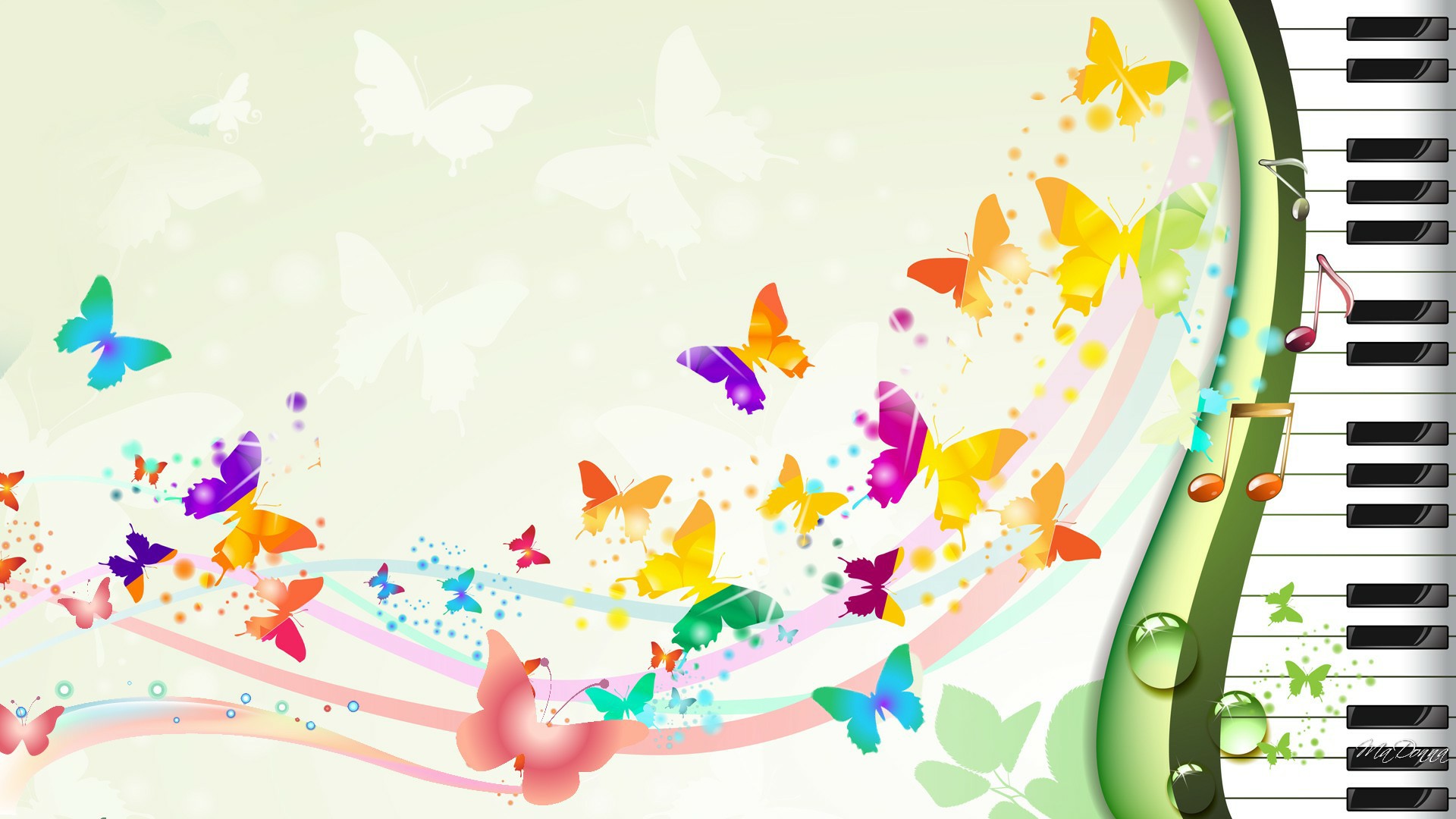 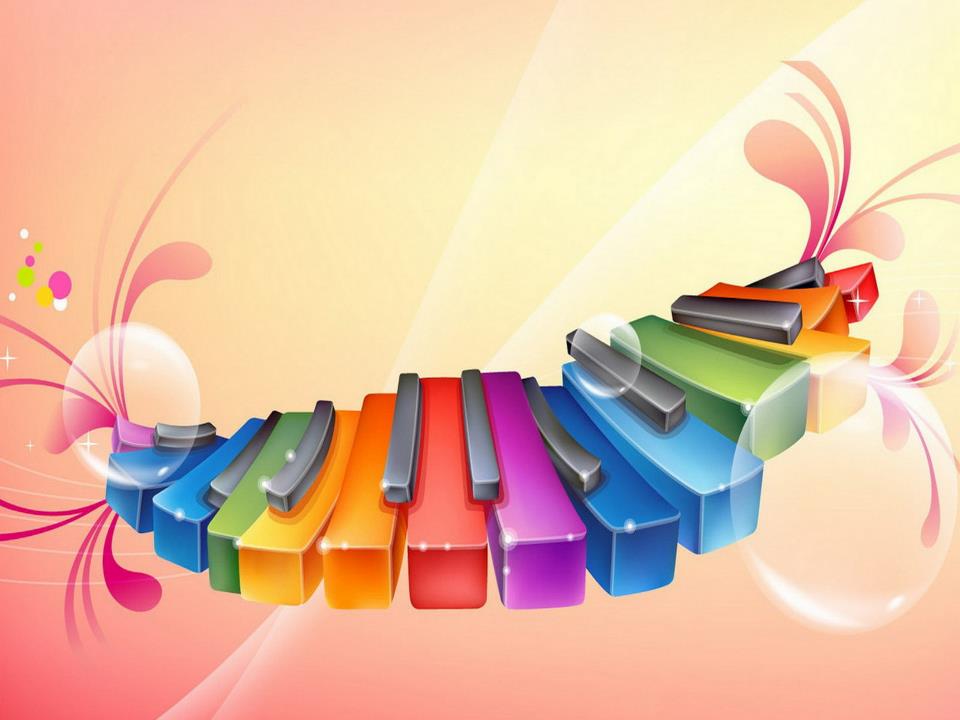 Какой вопрос  возникает?
«Что роднит музыку с изобразительным искусством?»
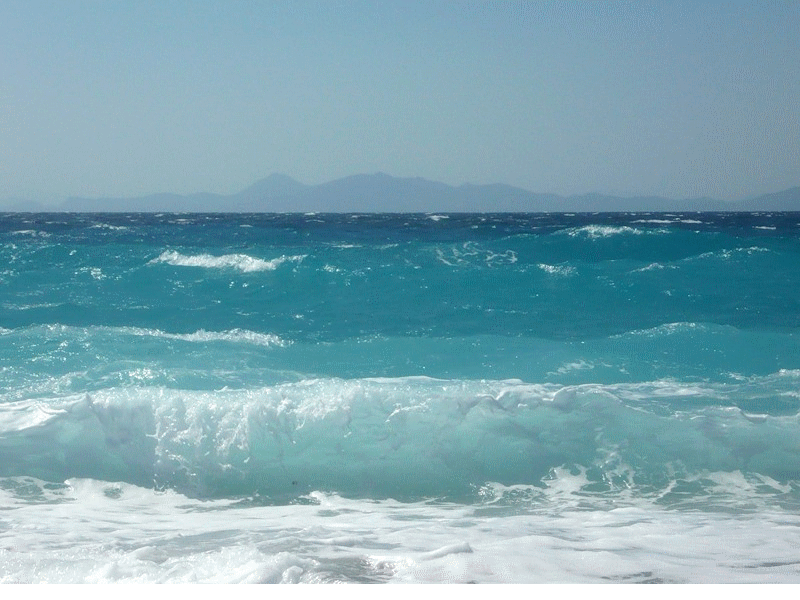 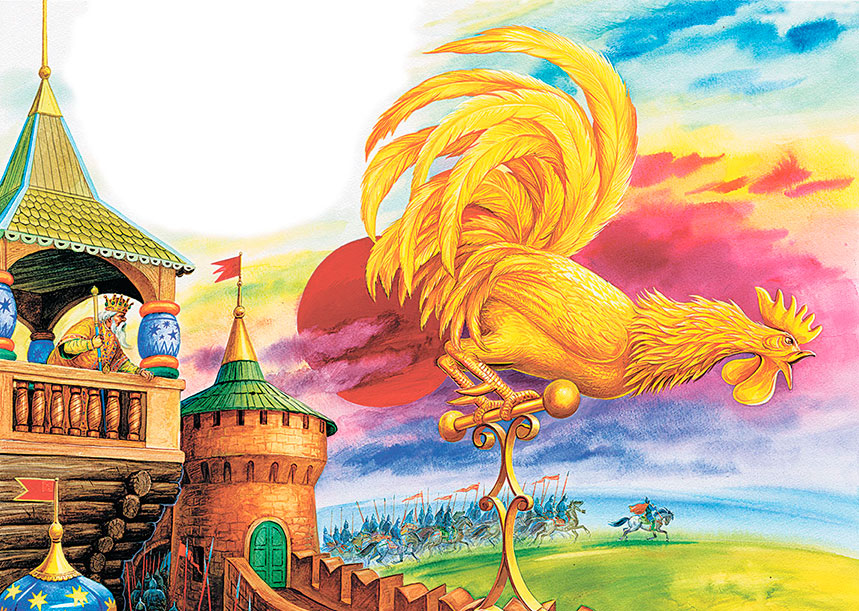 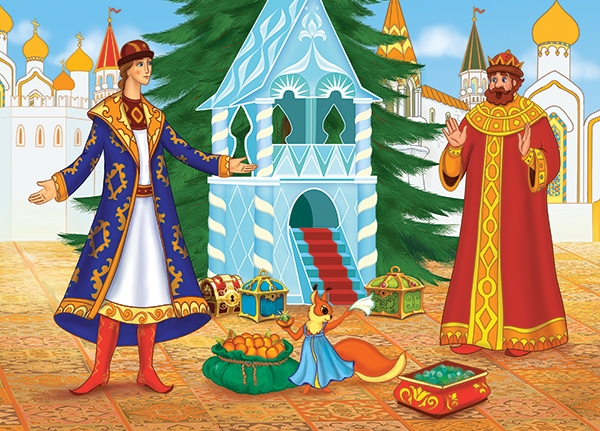 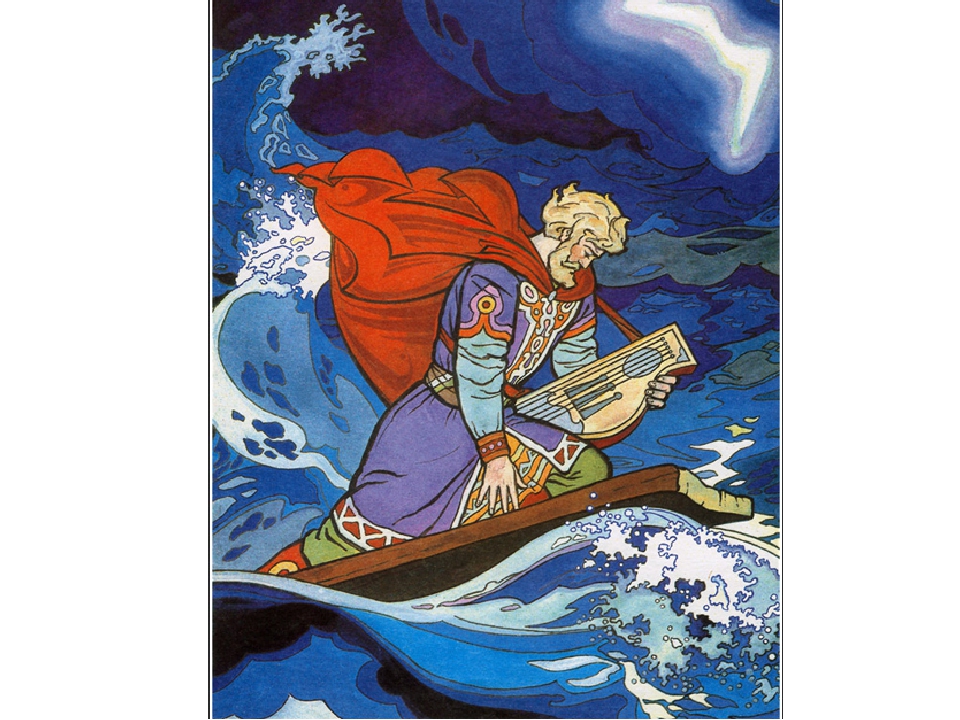 Во многих произведениях русских композиторов мы слышим шум моря. Например, в творчестве русского композитора-сказочника… Кто вспомнит какая фамилия у этого композитора?
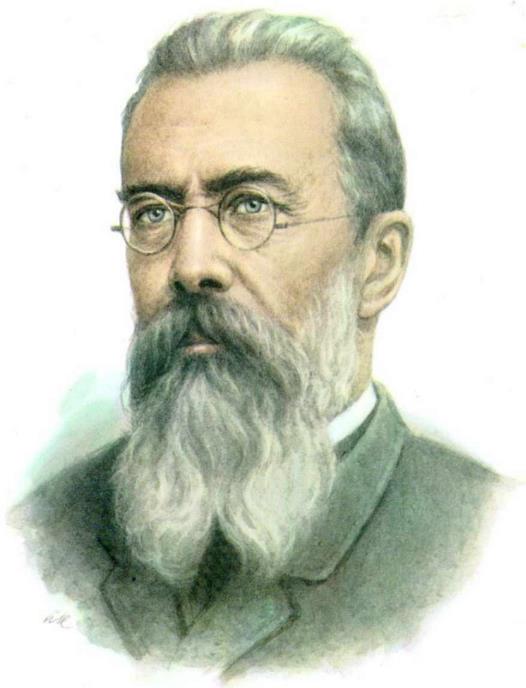 Николай Андреевич Римский-Корсаков
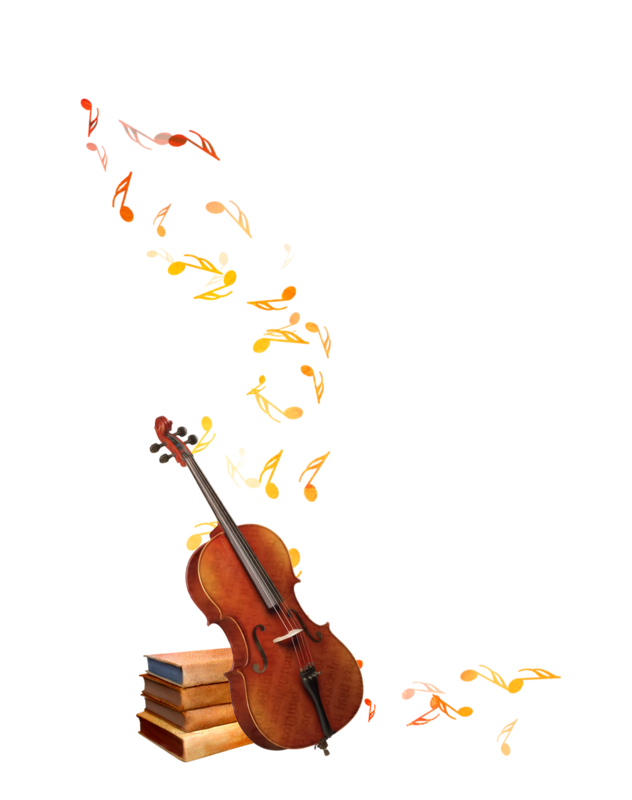 1844-1908
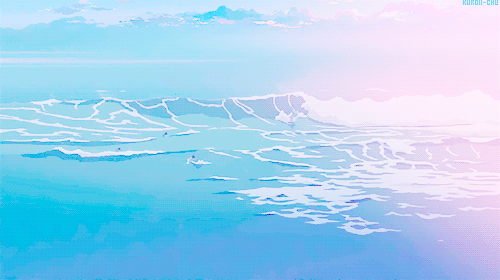 «Океан-море синее»
1
2
Какой характер этого произведения? 
Как звучит музыка?

«Море было…»
https://www.youtube.com/watch?v=OacmAjLVxkk
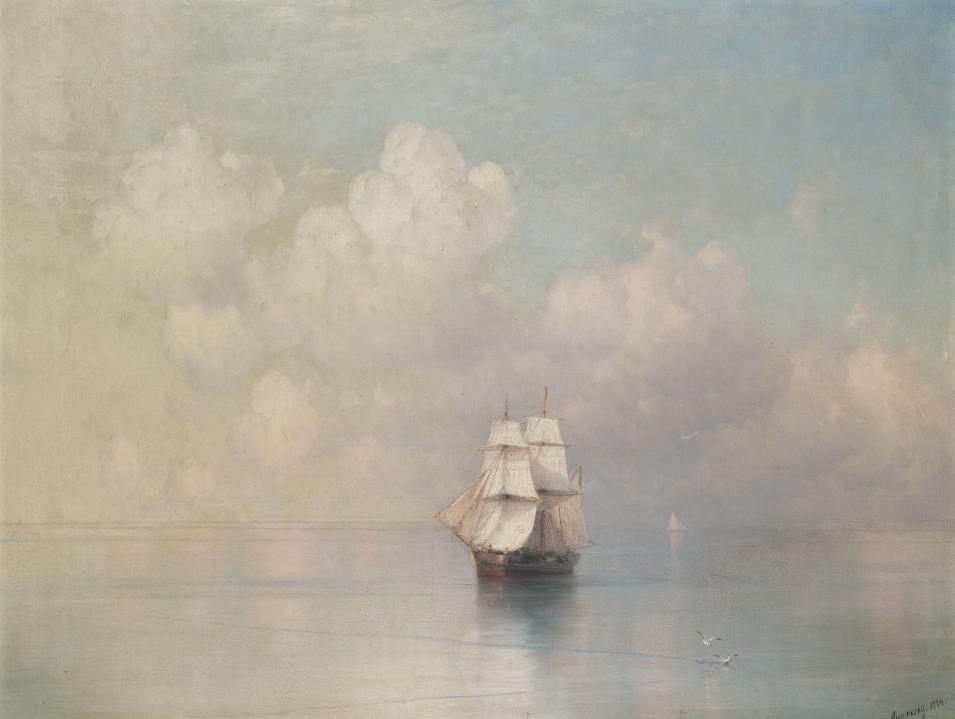 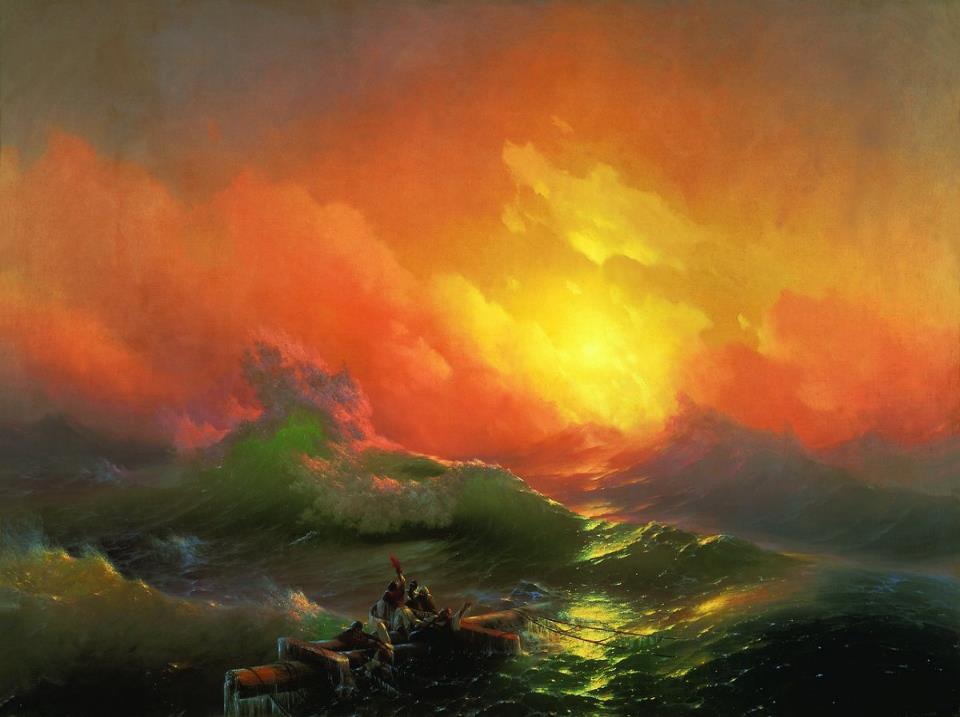 Иван Константинович Айвазовский «Девятый вал».
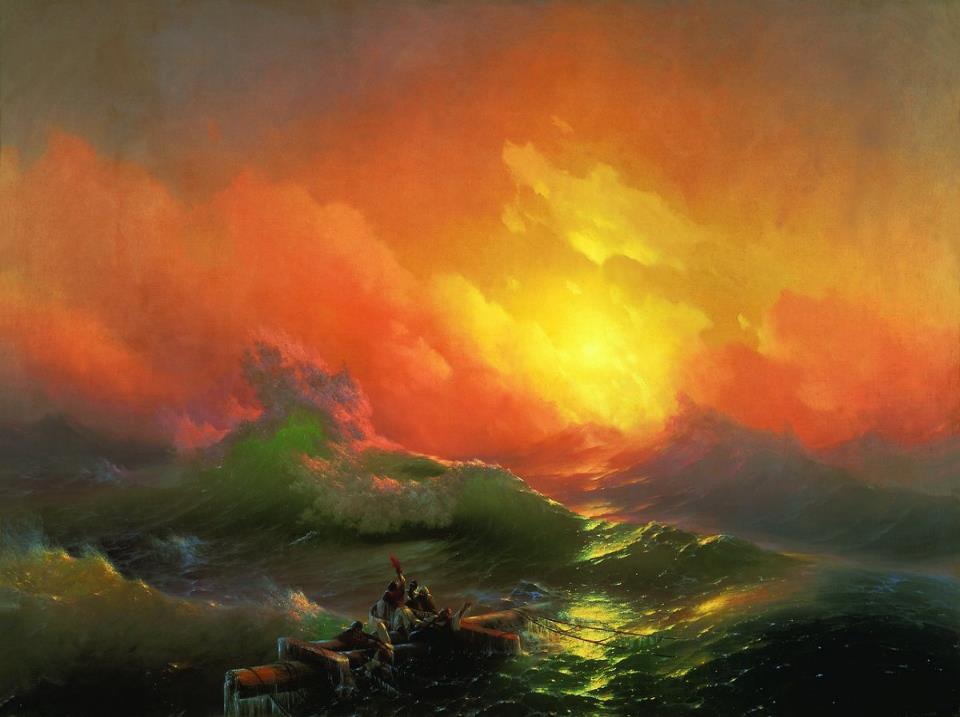 Какие чувства вы испытываете, всматриваясь в это произведение живописи?
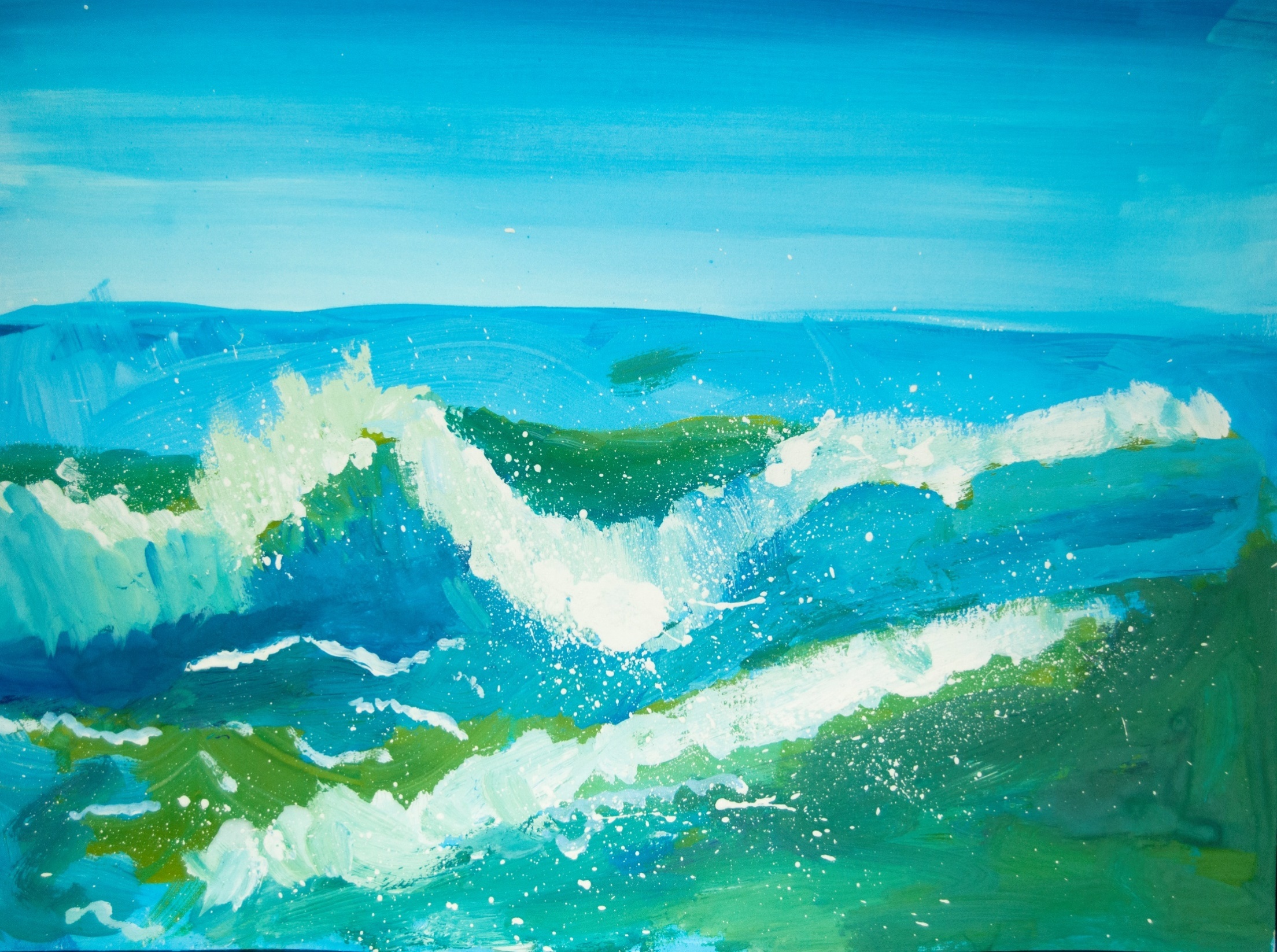 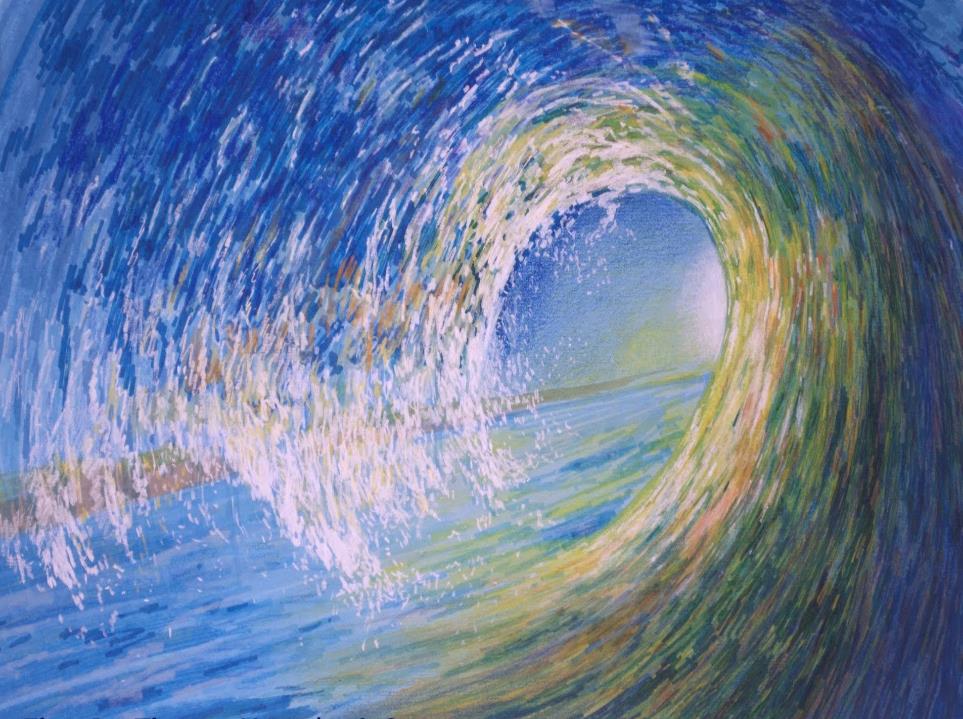 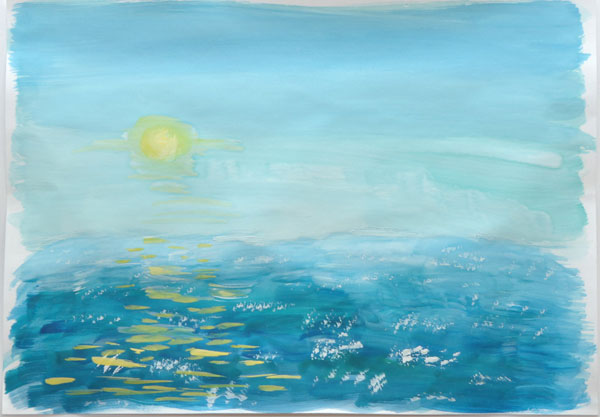 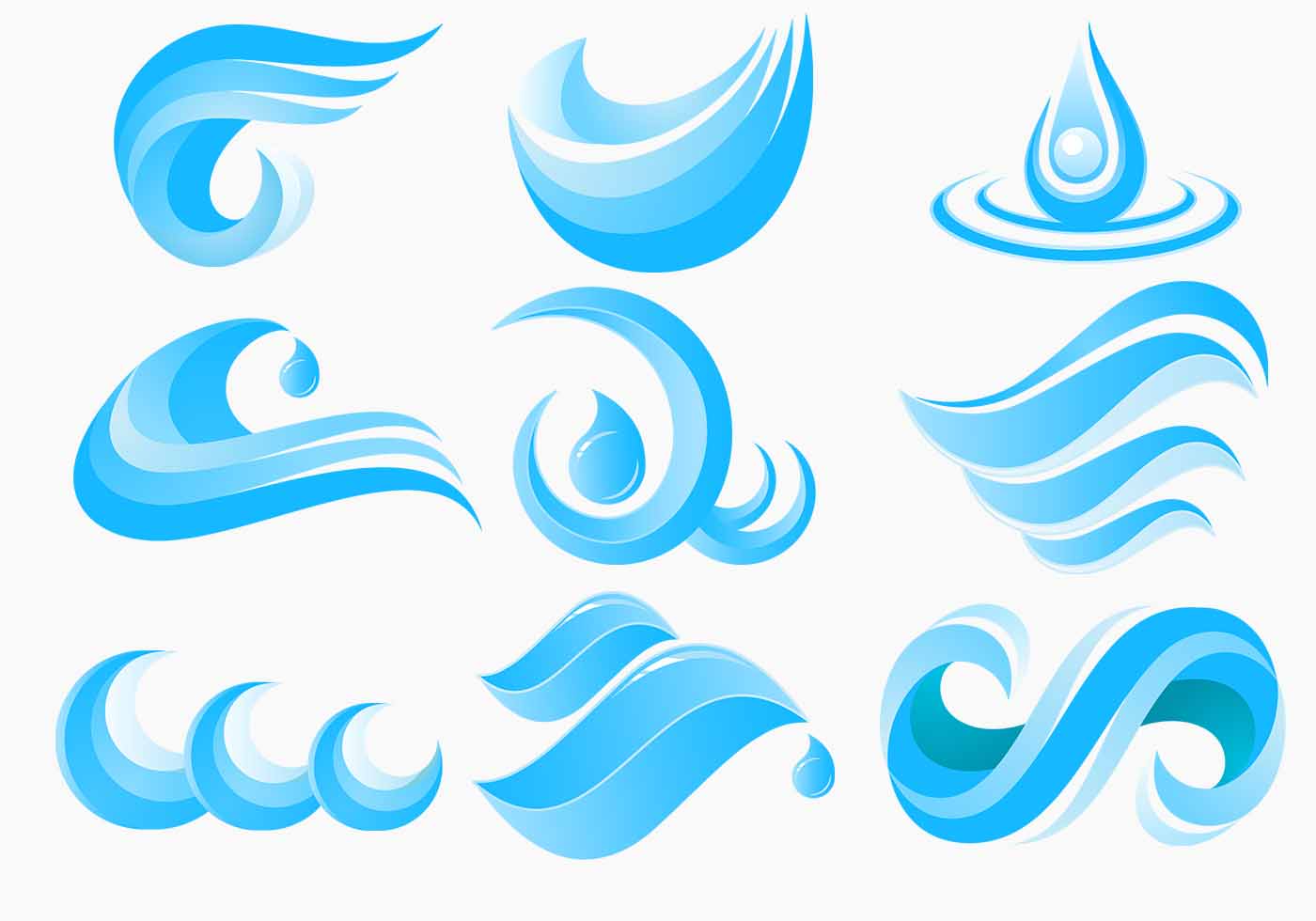 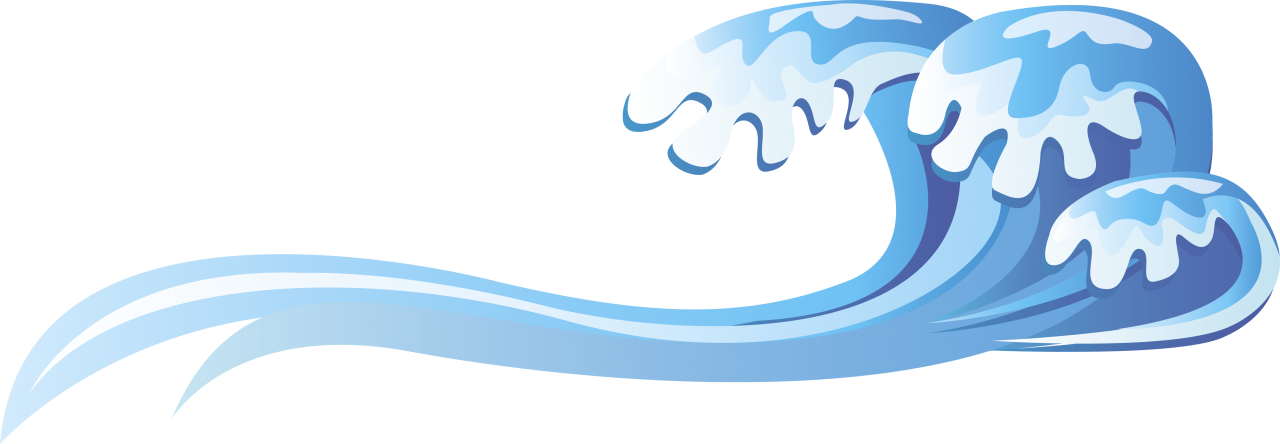 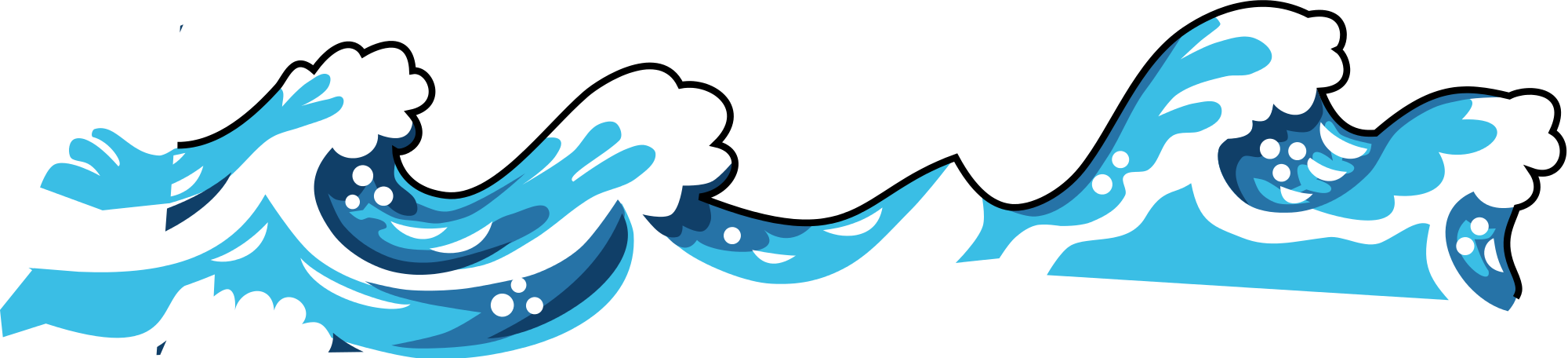 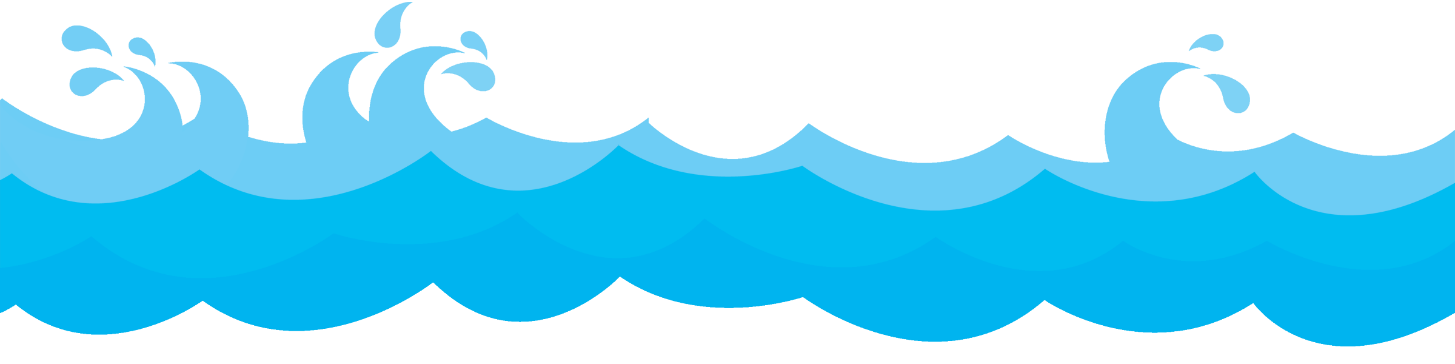 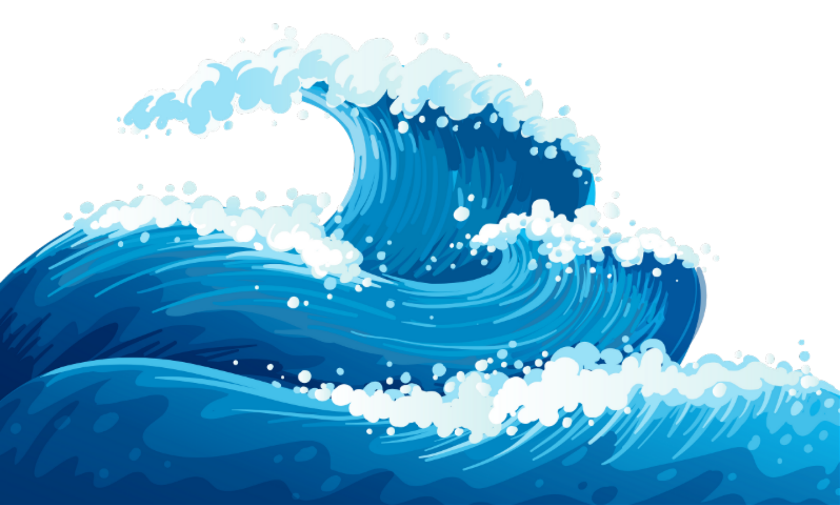 В рисунке моря волны ритмично повторяются, как ноты в музыке и как в орнаменте ритм создают повтор и чередование.
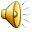 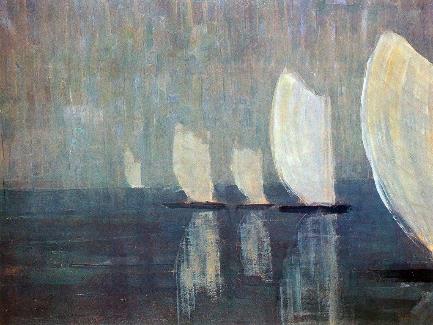 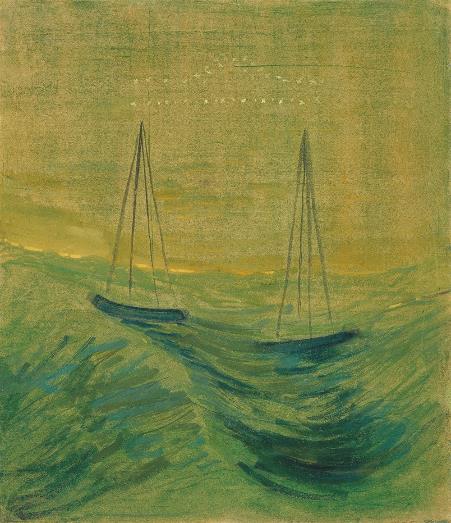 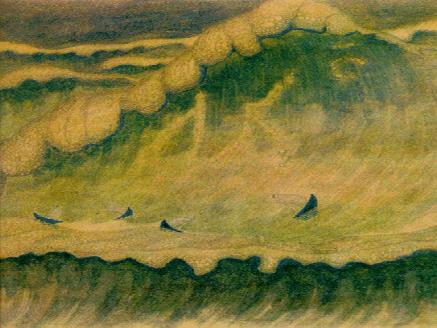 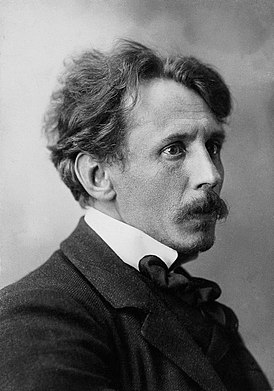 Микалоюс Чюрлёнис
В своём творчестве он соединил два вида искусства – музыку и живопись. Своими картинами он хотел выразить музыку, а красками стремился передать музыкальные звуки.
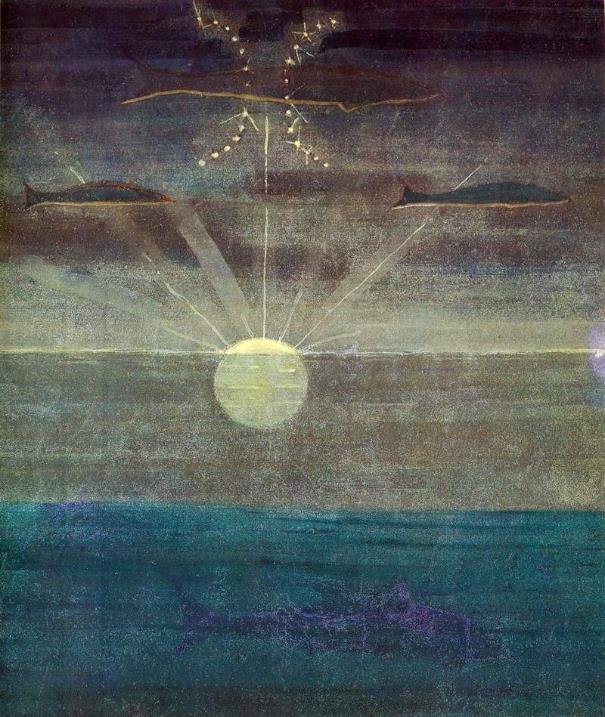 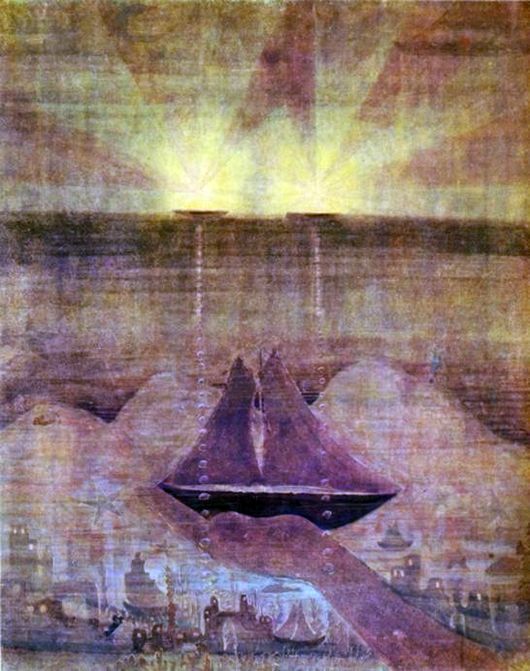 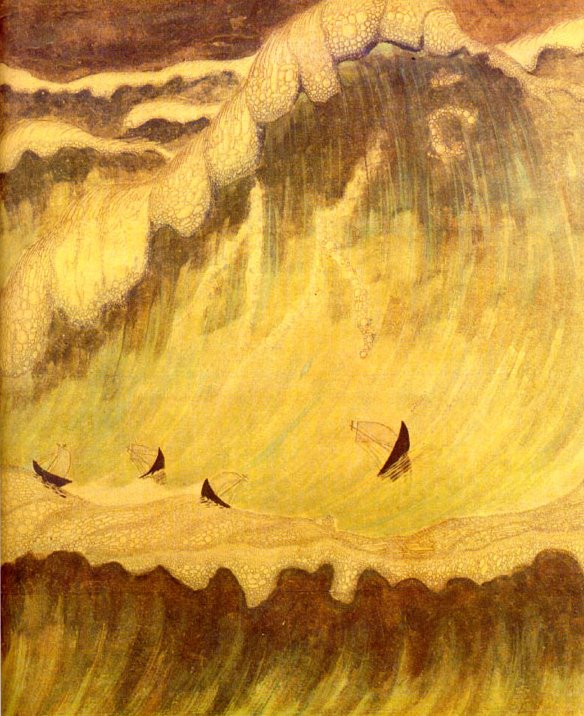 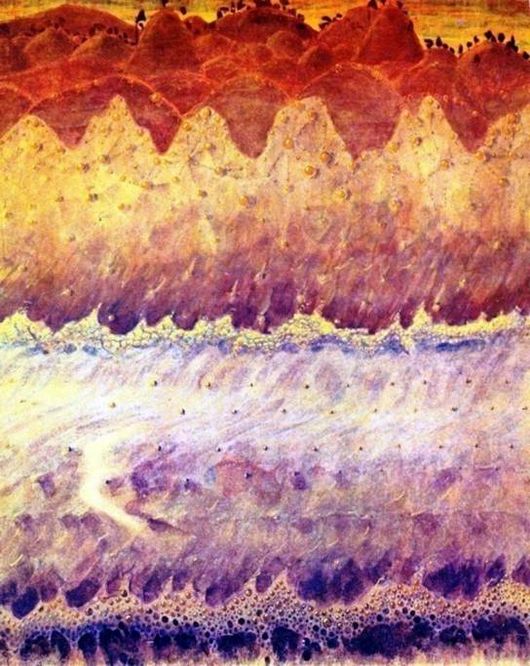 Что вы заметили? Что вас удивило?
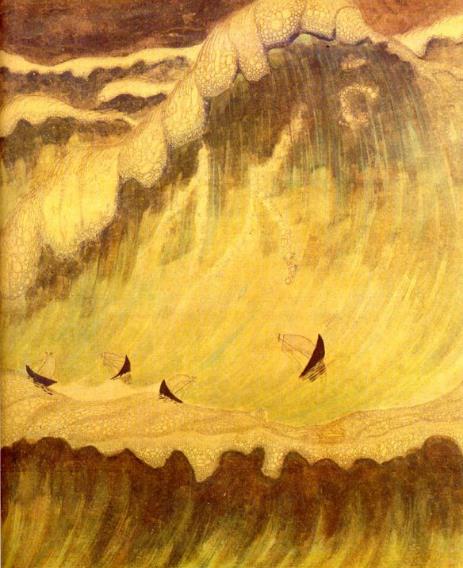 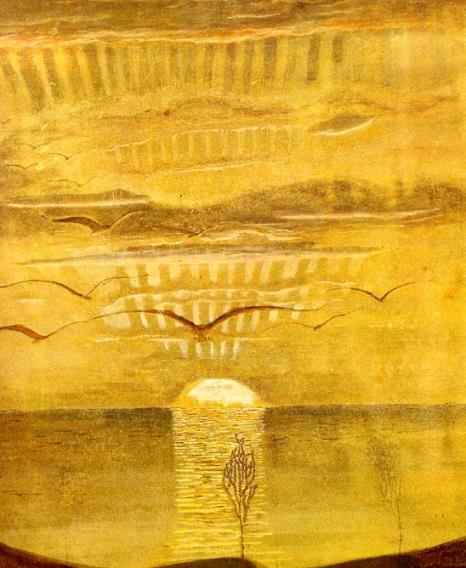 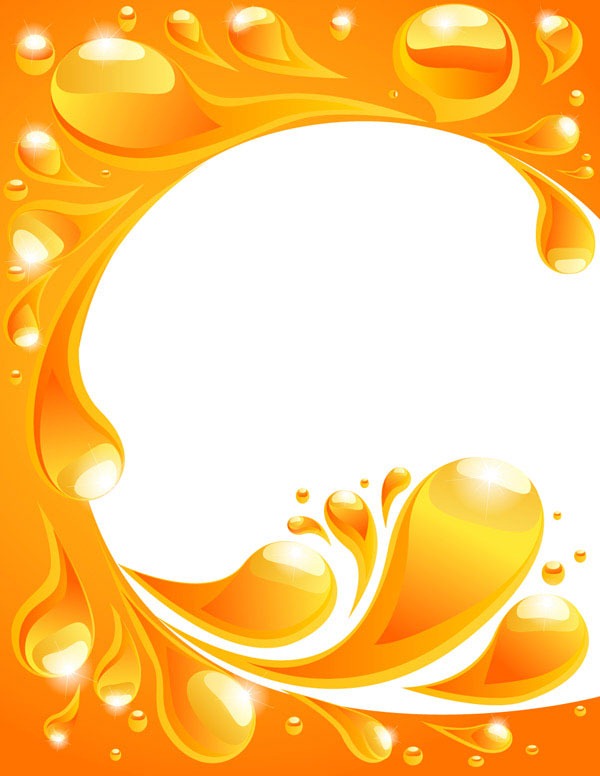 клип
Оранжевая песенка
«Оранжевая песенка»
Музыка Константина ПевзнераСлова Аркадия Арканова и Григория Горина
Вот уже подряд два дняЯ сижу рисую.Красок много у меня –Выбирай любую.Я раскрашу целый светВ самый свой любимый цвет:Припев: Оранжевое небо, Оранжевое море, Оранжевая зелень, Оранжевый верблюд. Оранжевые мамы Оранжевым ребятам Оранжевые песни Оранжево поют!
Вдруг явился к нам домойОчень взрослый дядя,Покачал он головой,На рисунок глядя,И сказал мне: «Ерунда!Не бывает никогда Вдруг явился к нам домойОчень взрослый дядя,Покачал он головой,На рисунок глядя,И сказал мне: «Ерунда!Не бывает никогда
Что вас удивило в этой песенке?
Какая она по характеру?
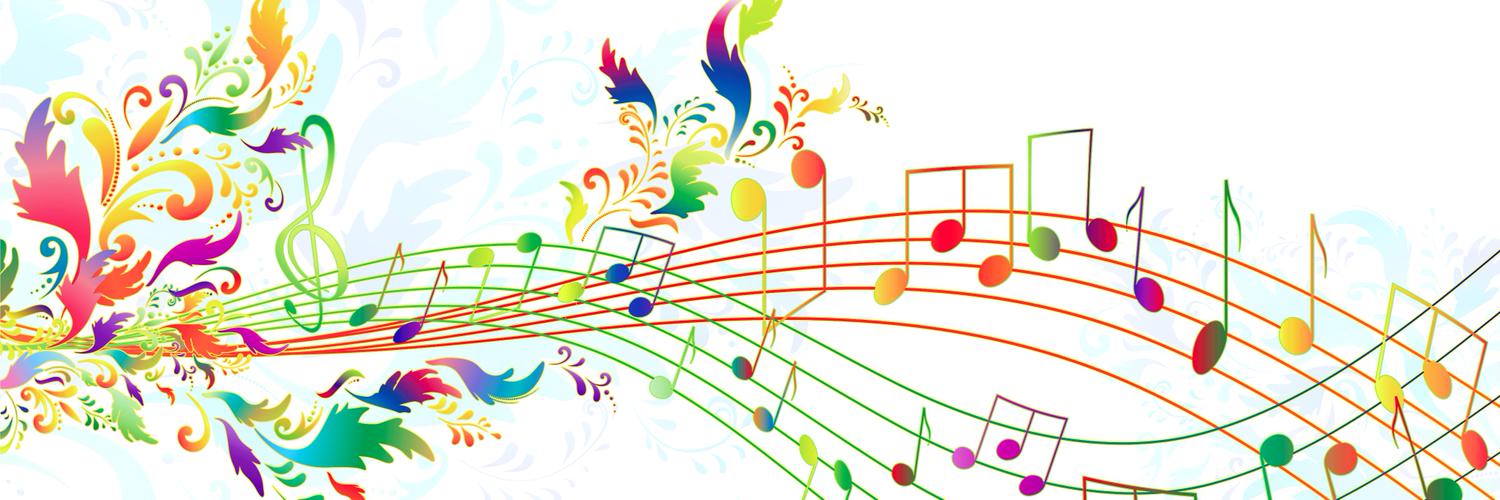 Что вы заметили? Что вас удивило?
Оранжевое небо, Оранжевое море, Оранжевая зелень, Оранжевый верблюд. Оранжевые мамы Оранжевым ребятам Оранжевые песни Оранжево поют!
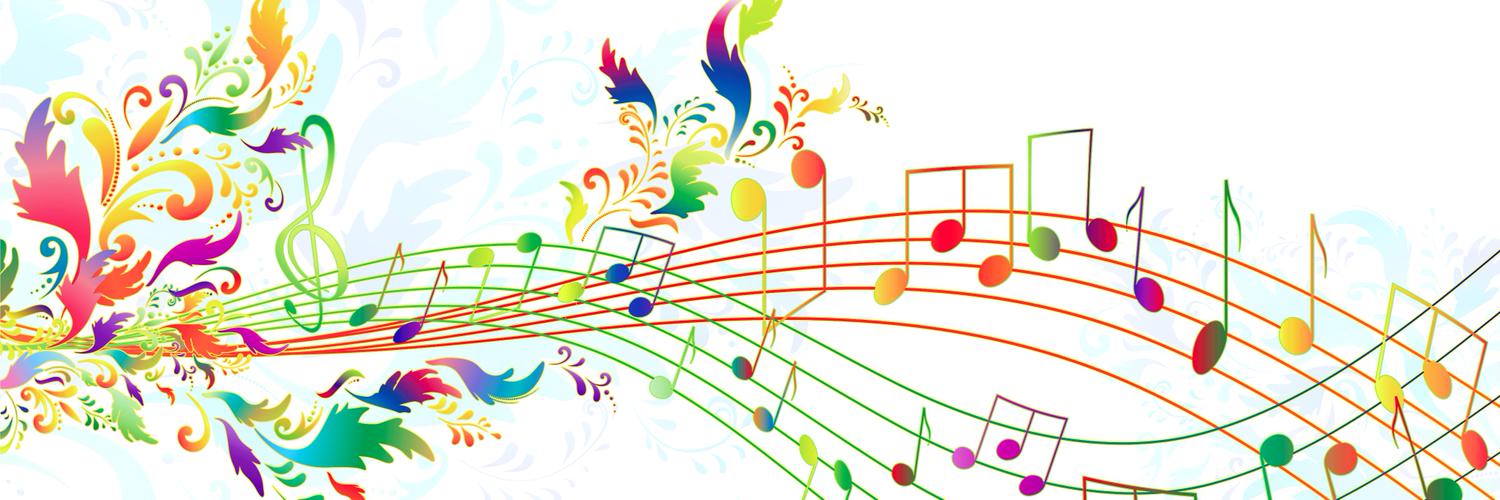 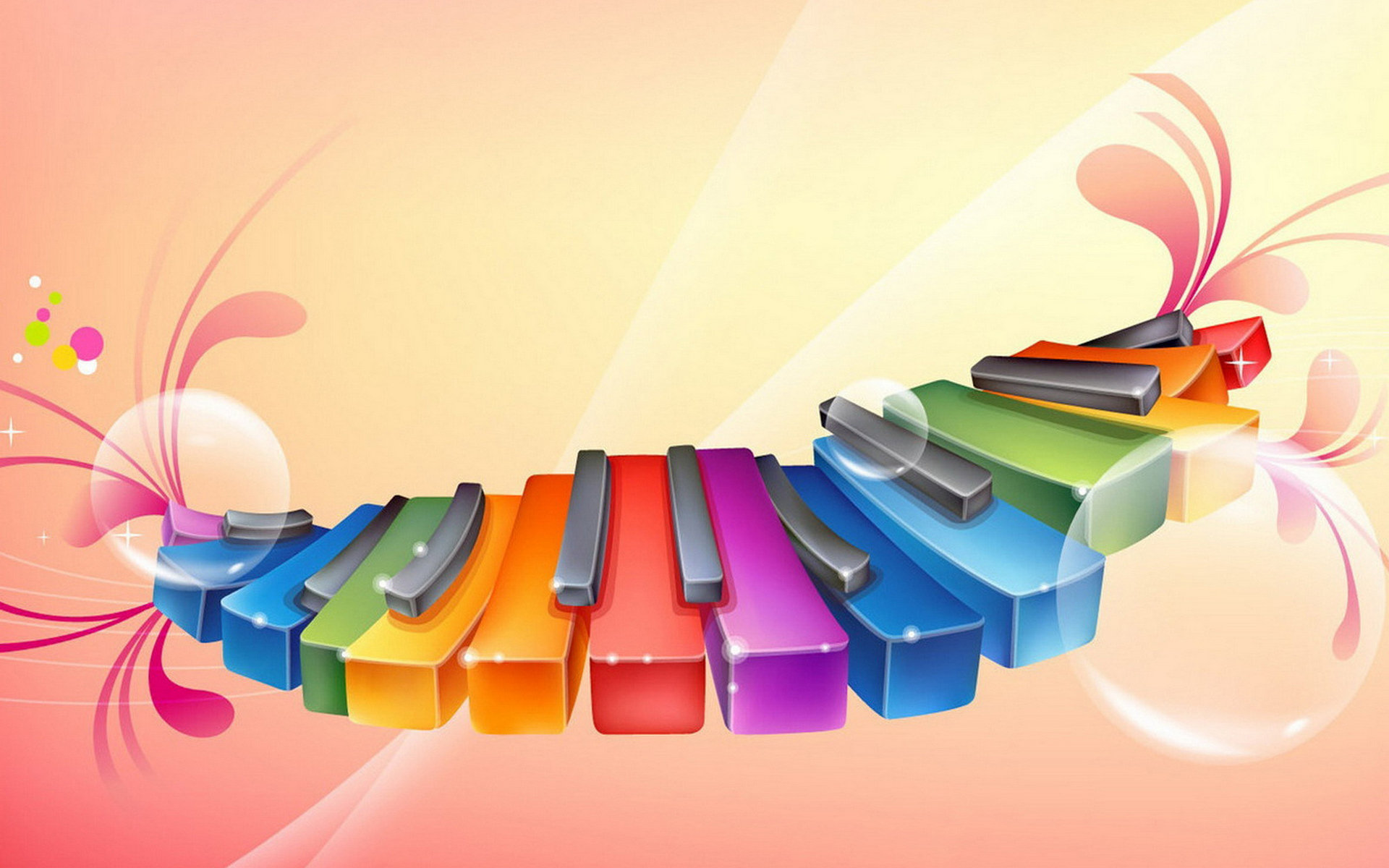 «Что роднит музыку с изобразительным искусством?»
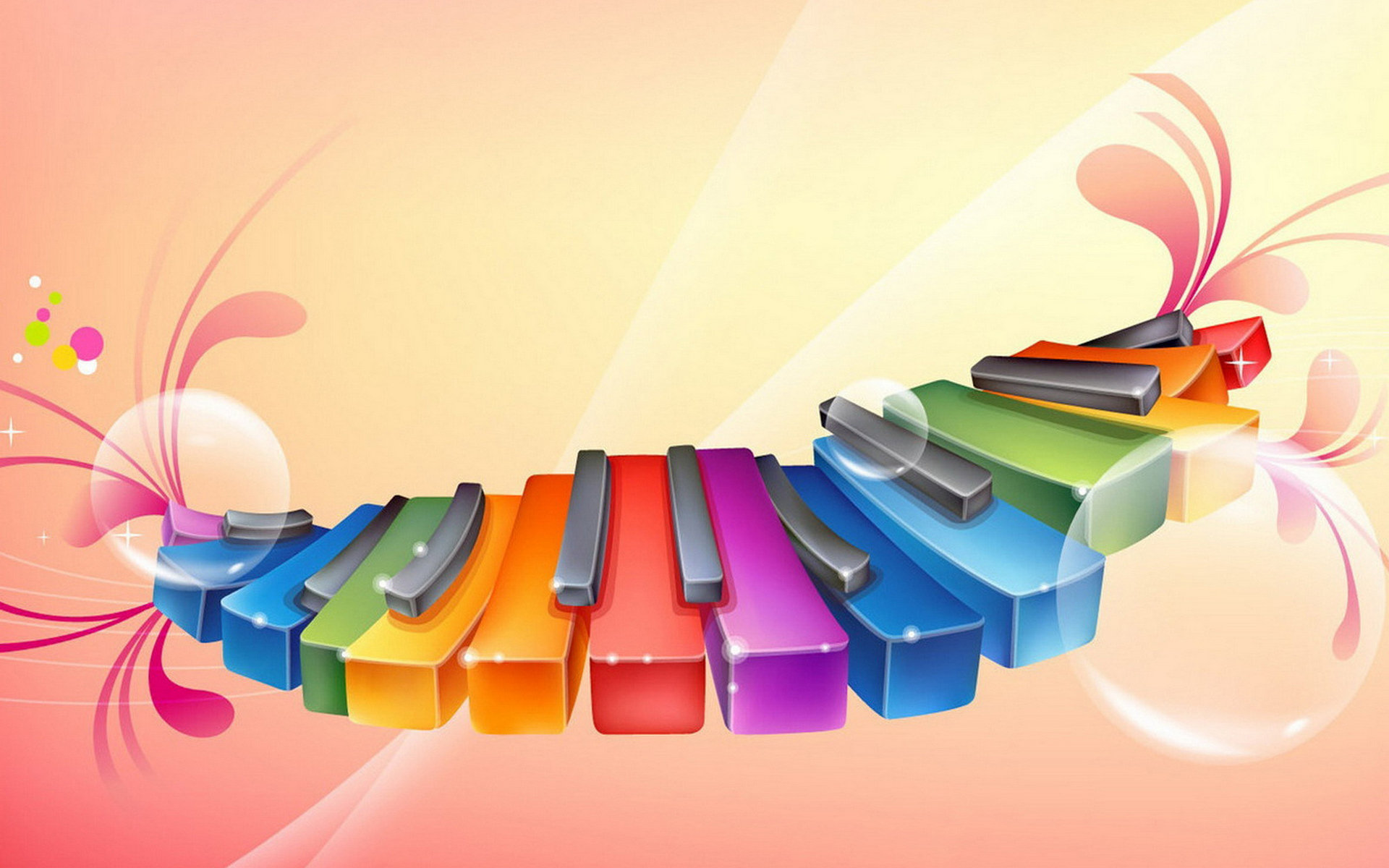 Подводим итоги…
Домыслите, используя слова помощники                          Познакомились…
         Научились…
Рефлексия.
Мое настроение от занятия
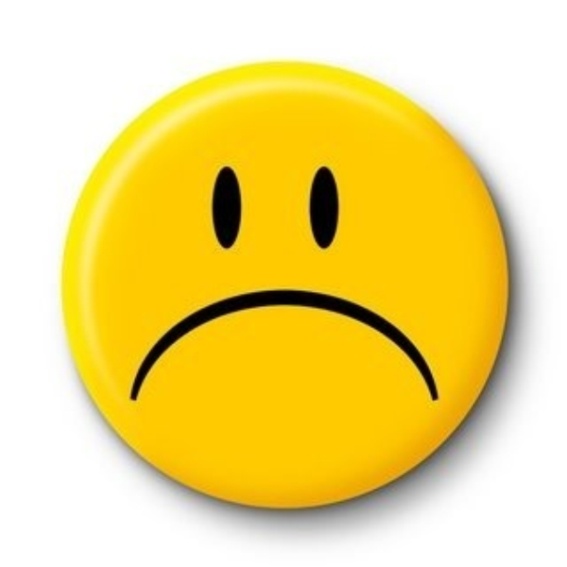 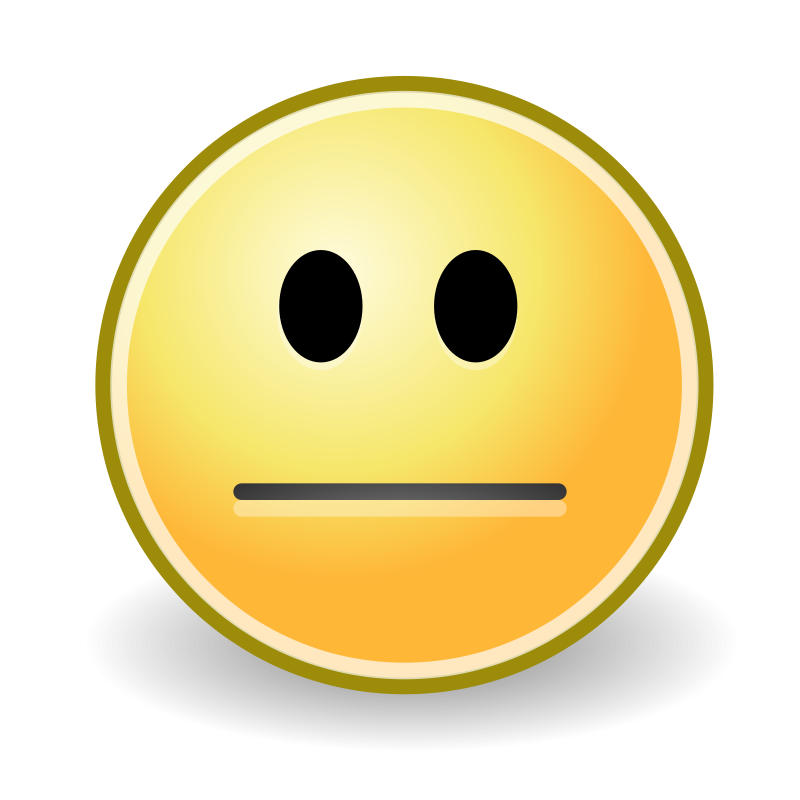 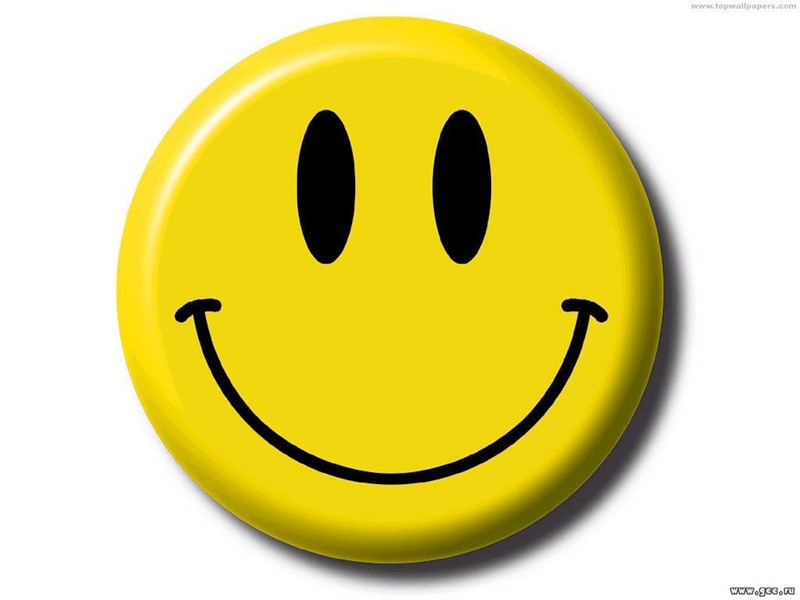 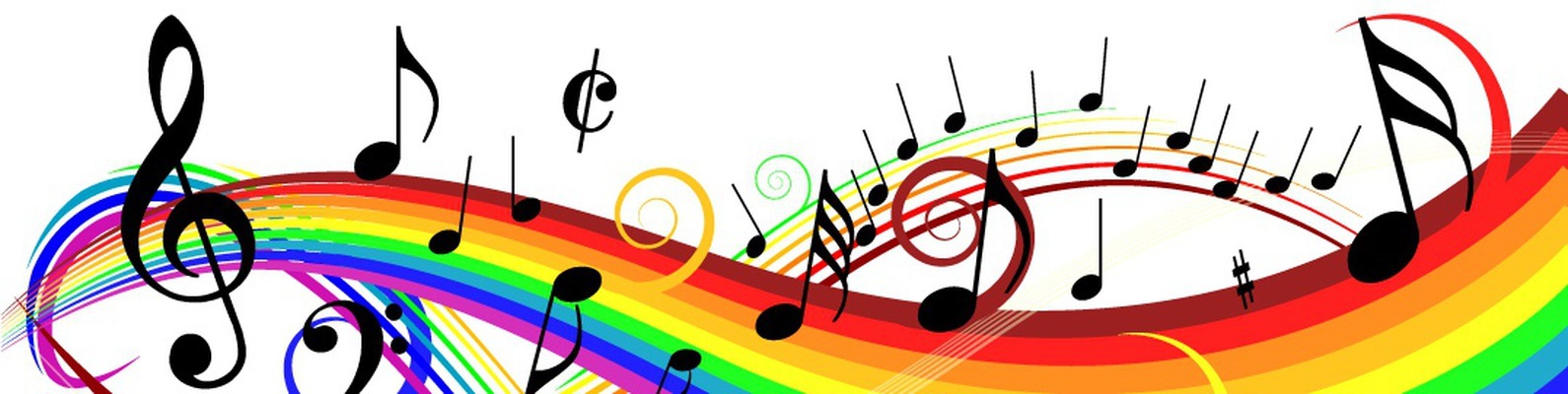 Продолжи предложение
сегодня я узнал…
было интересно…
было трудно…
я выполнял задания…
я понял, что…
теперь я могу…
я почувствовал, что…
я приобрел…
я научился…
у меня получилось …
я смог…
я попробую…
меня удивило…
урок дал мне для жизни…
мне захотелось…
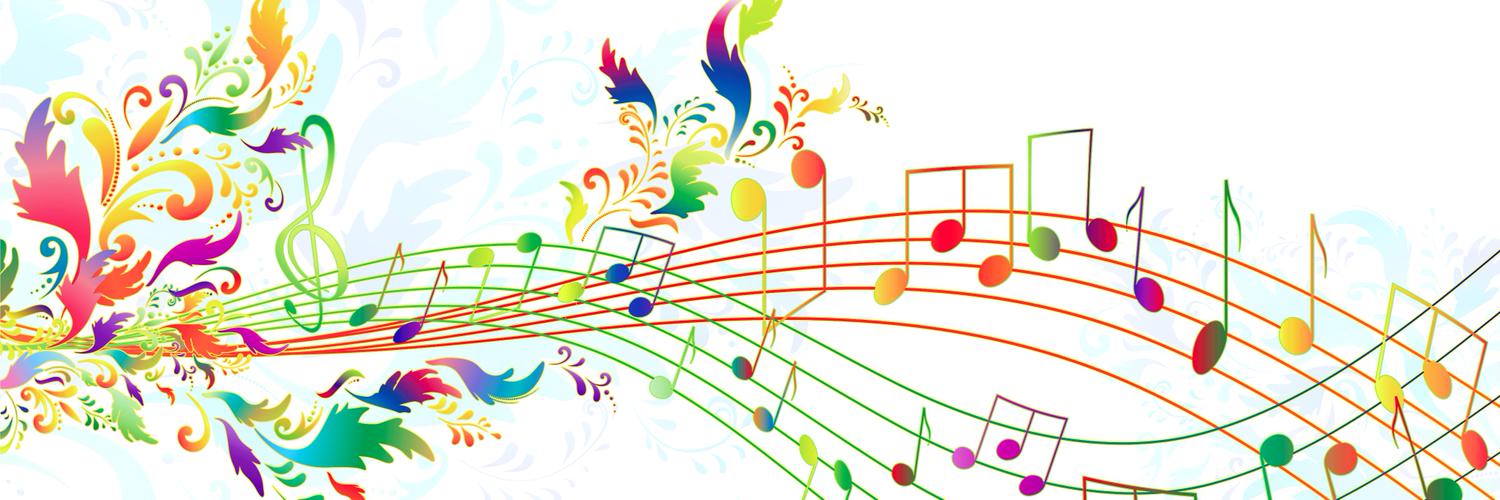 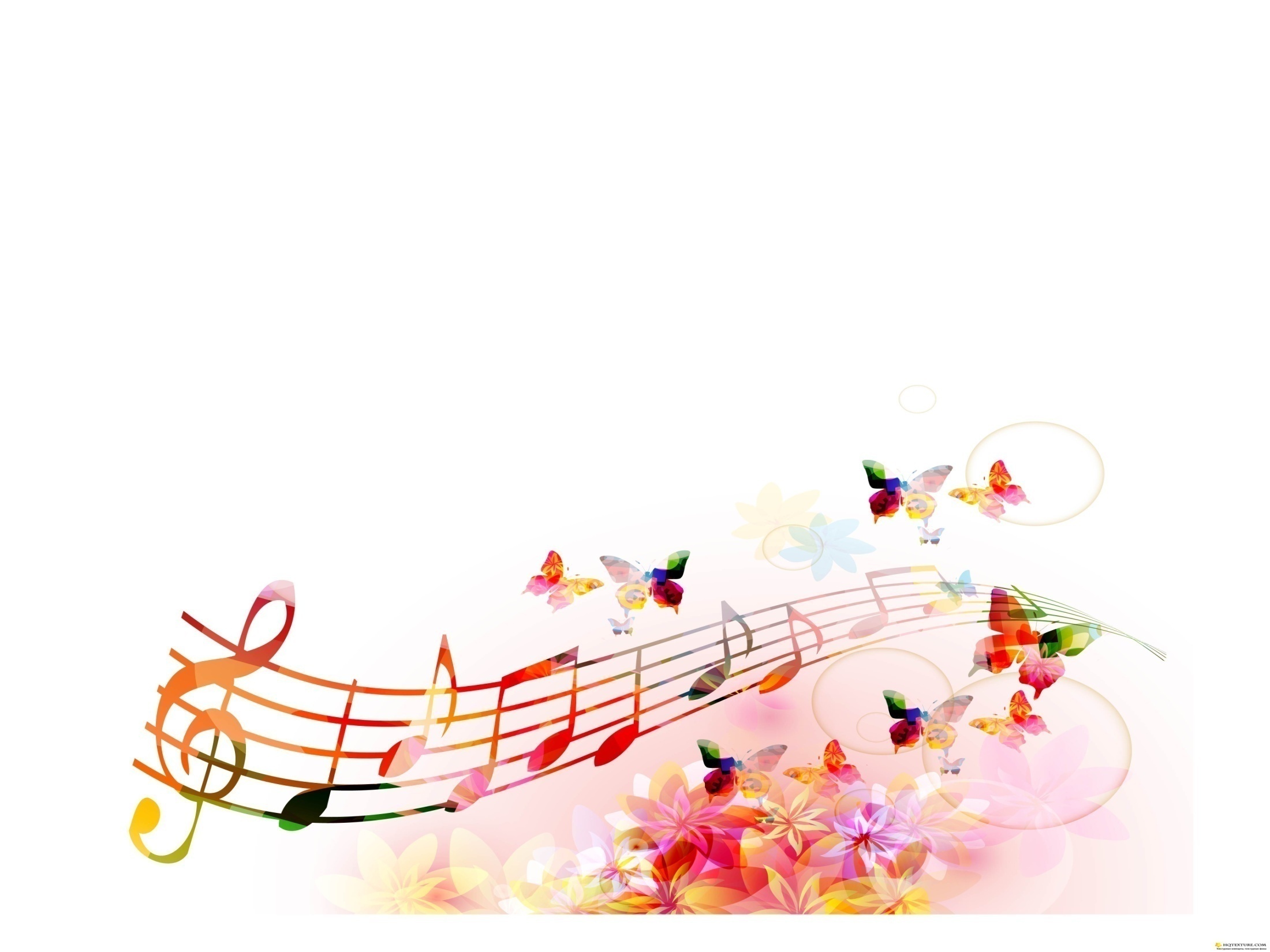 Как я сегодня работал
Шевелил мозгами.
Краем уха.
Хлопал ушами.